Trestní právo
Trestný čin
TRESTNÝ ČIN – jednání nebezpečné pro společnost, jehož znaky jsou definovány ve zvláštní části trestního zákoníku 

přečiny – TČ do 5 let odnětí svobody, např. z nedbalosti 
zločiny – TČ nad 5 let 
zvlášť závažné zločiny 
     – nad 10 let
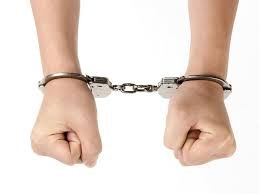 Trestní odpovědnost
Naplnění skutkové podstaty – skutek byl spáchán
pachatel – nad 15 let, příčetný
vina, úmysl, nedbalost

Beztrestnost i při zjištění viny:
- Krajní nouze, nutná obrana, mladiství, nepříčetnost, oprávněné použití zbraně
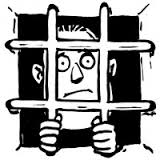 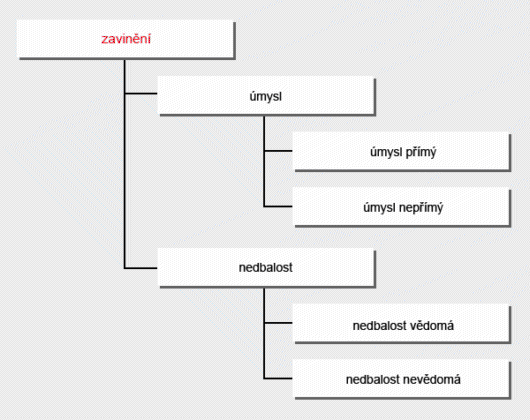 Stádia trestného činu
Za pokus a přípravu jako za TČ, ale muže být sníženo
Učiněná lítost – náprava, zabránění TČ
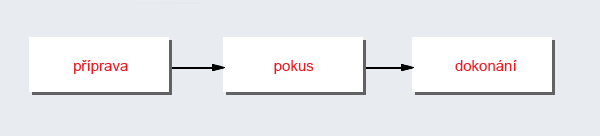 Tresty a ochranná opatření
- PODMÍNĚNÝ A NEPODMÍNĚNÝ TREST
odnětí svobody - do 20 let, výjimečně trest 20 - 30 nebo na doživotí
ztráta čestných titulů a vyznamenání, ztráta vojenské hodnosti 
zákaz činnosti – na max. 10 let, např. podnikatel nebo řidič z povolání 
propadnutí majetku - nesmí věci osobní potřeby a věci nutné k výchově osoby svěřené, zaniká společné jmění manželů 
peněžitý trest 
propadnutí věci - věci, které byly získány pomocí TČ, které byly použity při TČ, byly odměna za spáchání TČ 
vyhoštění z území ČR 
zákaz pobytu 
obecně prospěšné práce - 50-300 hodin bezplatně, za přečiny 
domácí vězení 
zákaz vstupu na sportovní, kulturní a jiné společenské akce
TRESTNÍ ŘÍZENÍ a jeho subjekty
trestní právo procesní (trestní řád)
Zákonem upravený postup orgánů činných v trestním řízení
soud, státní zástupce, policie 
				x 
osoba proti níž je vedeno trestní řízení (podezřelý, obviněný, obžalovaný, odsouzený)
poškozený, zúčastněná osoba
obhájce (advokát)
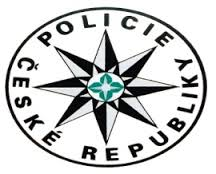 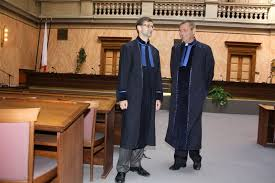 Zásady trestního řízení
trestní stíhání může být vedeno jen ze zákonných důvodů zákonným způsobem 
obžalobu podává výhradně státní zástupce 
i když se obžalovaný dozná, musí být prozkoumány okolnosti 
dokud není člověku prokázána vina, je nevinný = presumpce neviny 
jednání u soudu je ústní a veřejné 
- soudce má 48 hodin od zadržení rozhodnout, zda je důvod, aby byl držen ve vazbě 

http://zpravy.idnes.cz/rath-podal-stiznost-na-cely-krajsky-soud-ffy-/krimi.aspx?c=A150217_112326_domaci_pku
Stádia trestního řízení
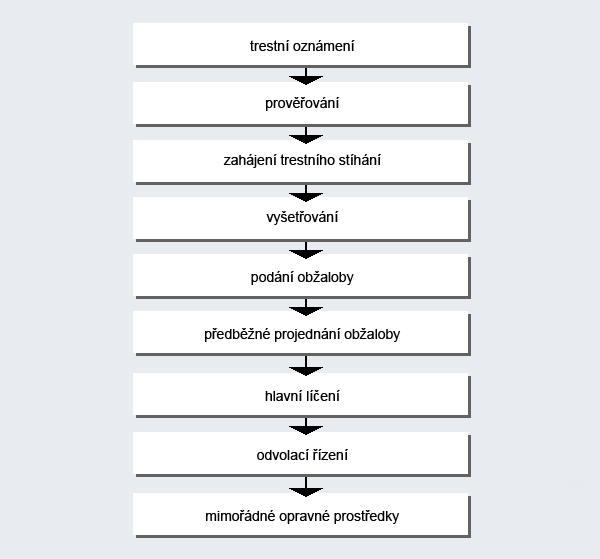 Správní právo
Definice: souhrn právních norem o veřejné správě (administrativě státu) a územní samosprávě 
zabývá se občanskými záležitostmi, veřejným pořádkem 
Prameny - Ústava ČR, zákon o obecním zřízení, zákon o krajském zřízení, zákon o správním řízení (správní řád), zákon o Policii ČR, zákon o obecní policii
Veřejná správa má dvě části:
a) státní správa - státní správní orgány (ministerstva, okresy)
b) samospráva - orgány s právní subjektivitou a jistou mírou autonomie (obce, kraje)
Orgány nižších územních celků jsou podřízeny orgánům vyšších územních celků (nejvyšším orgánem je vláda) 
Nejnižší správní jednotkou je OBEC (v ČR něco málo přes 6 tisíc obcí)
Obecní zřízení:
a) obec - má obecní úřad, zastupitelstvo, radu starostu
b) město - má městské zastupitelstvo, radu, starostu
c) statutární města - jmenovitě uvedena v zákoně, může být rozděleno na městské obvody a části, mají městskou správu, mají magistrát, v čele stojí primátor 
	-Brno, Karlovy Vary, Kladno, Liberec, Ostrava, Pardubice 
Praha - zvláštní postavení - má statut kraje, magistrát, rada, primátor
Hospodaření:
- podle rozpočtu sestavovaného na každý rok 

příjmy obce - podíl na daních odvedených státu, fondy, poplatky, podnikatelská činnost, dotace z rozpočtu, výnosy sbírek, výnos z obecního majetku
Působnost obce:
samostatná působnost - sama si spravuje vlastní obecní záležitosti - obecní samospráva

přenesená působnost  - představuje podíl obce na výkonu státní správy (zákon o stavebním řádu, o výši správních poplatků, přestupky, matriky) 
	
rozšířená působností  - města, ve kterých jsou obecní úřady pověřeny vykonáváním státní správy za jiné menší obce 
	- jsou to bývalá okresní města
Správní řízení
Zahájení na žádost (stavební povolení), z moci úřední (nepovolená stavba, přestupek)

Rozhodnutí, odvolání (nadřízený orgán)

Účastníci řízení vyrozuměni poštou (fikce doručení) nebo veřejnou vyhláškou

Správní soud, nejvyšší správní soud